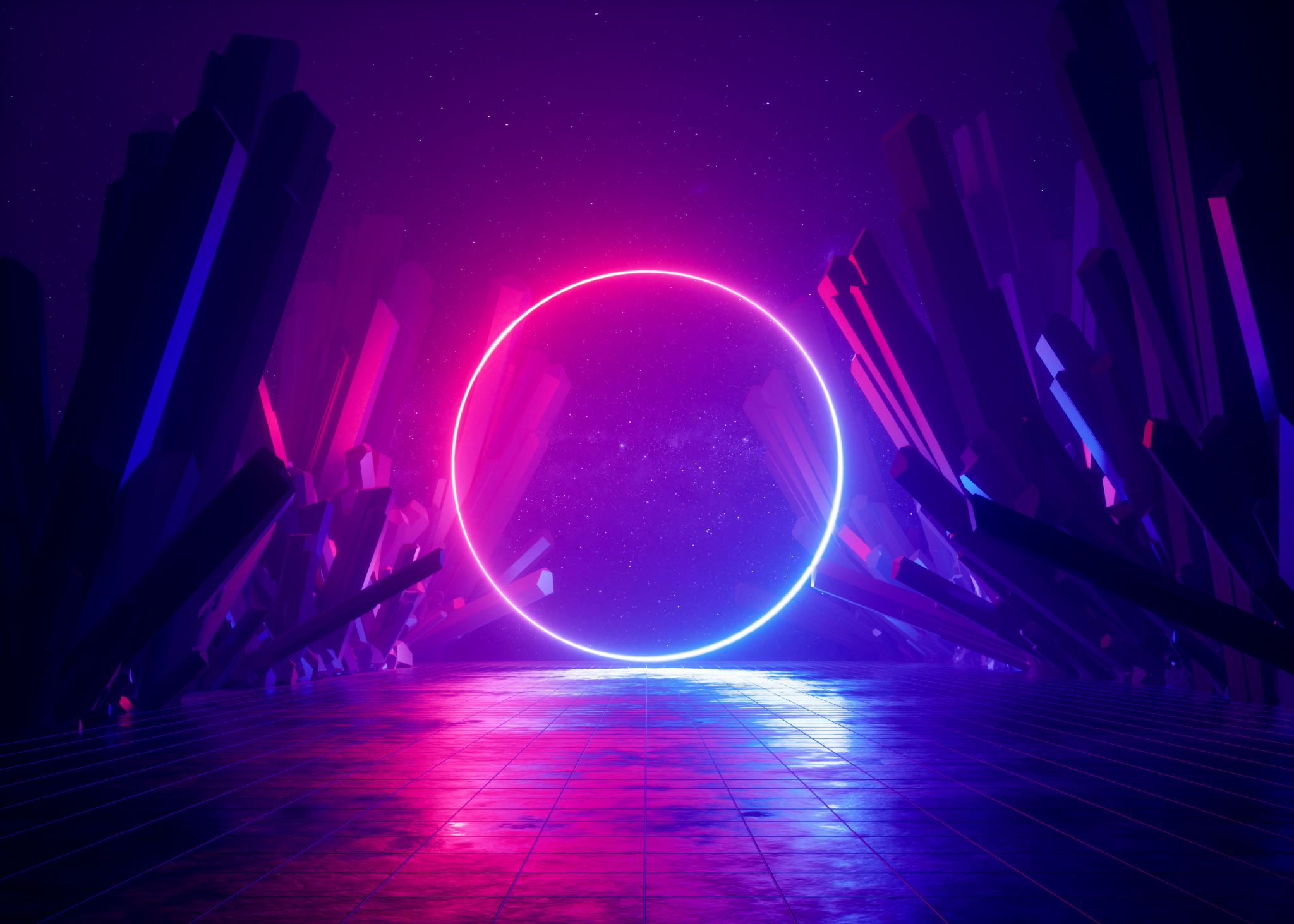 Najveći misteriji kozmologije i astronomije
Ante Blažević, 3.b
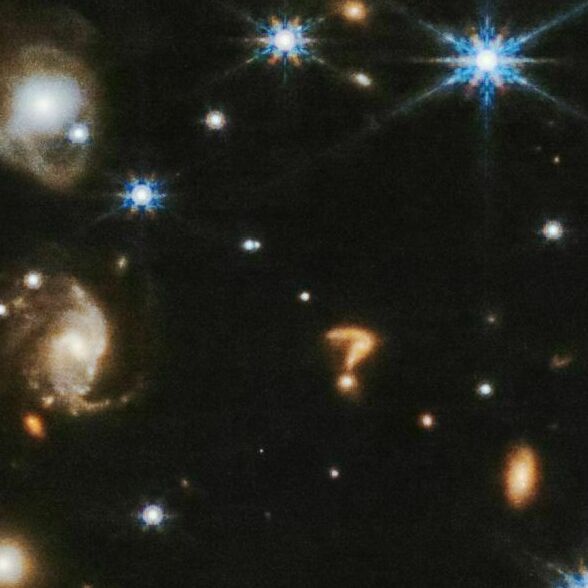 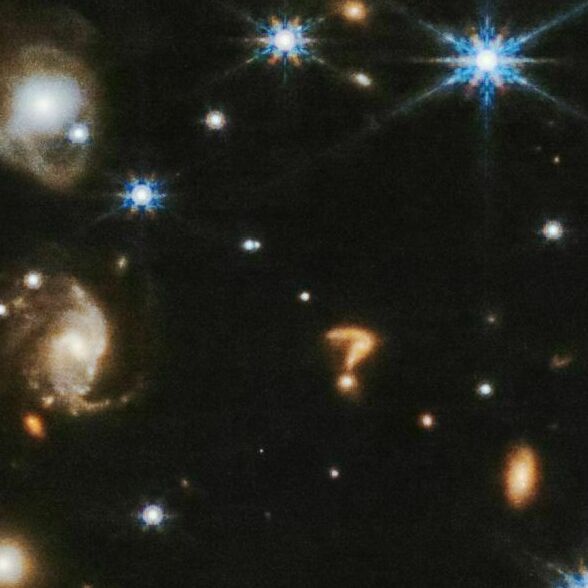 Teorija velikog praska
Zašto išta postoji?
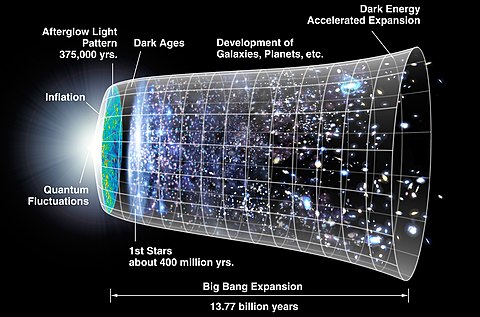 Barionska asimetrija
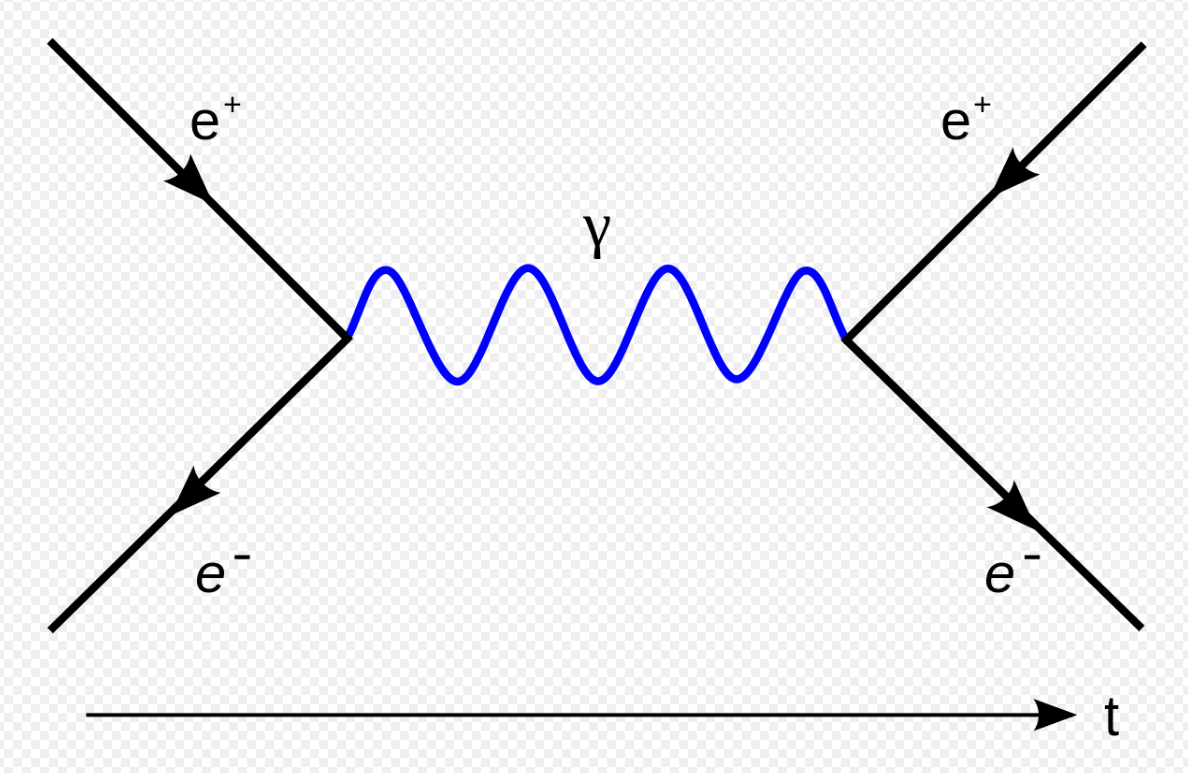 Asimetrija tvari
Materija > antimaterija
Problem koronarnog grijanja
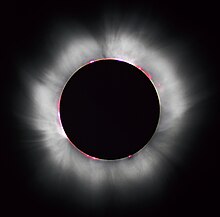 Temperatura površine Sunca:  6000K
Temperature Sunčeve korone: 1,000,000K
Magnetska rekonekcija
Valno zagrijavanje
OH-my-god Čestica
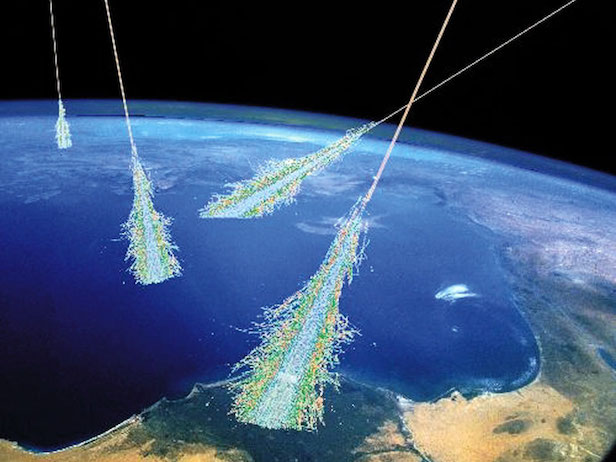 Uočena 15. listopada 1991.
 3×1020 eV (50 J)
99.99999999999999999999951%
1.71 dan
Planet 9
Hipotetski planet
10x veći od Zemlje
Objašnjava grupiranje orbita ETNO-a
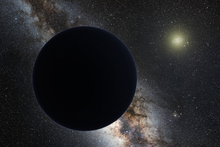 Tamna tvar 	(Dark matter)
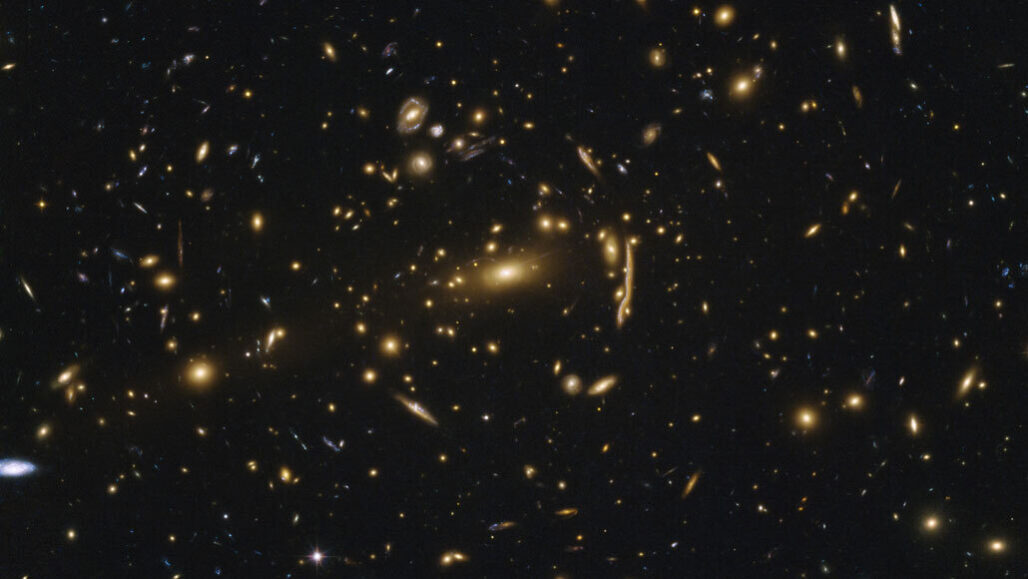 Nije pod utjecajem elektromagnetskog polja
85% svemira
Objašnjava mnoga astrofizička zapažanja
Krivulja rotacije galaksija
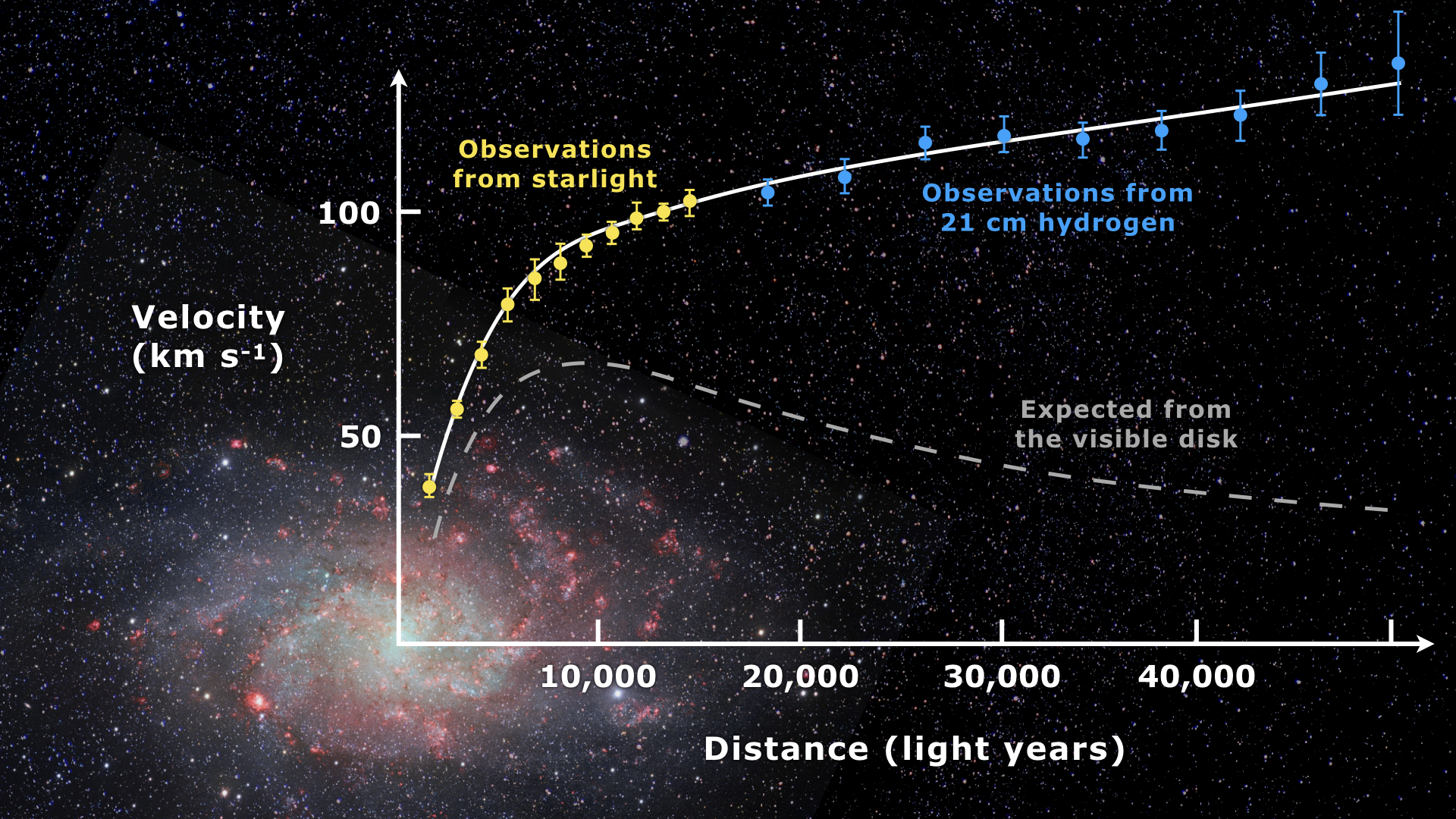 Brzina rotacije galaksije/orbitalna brzina zvijezda ne poklapa se sa zakonima gravitacije
Tamna tvar je hipotetsko riješenje
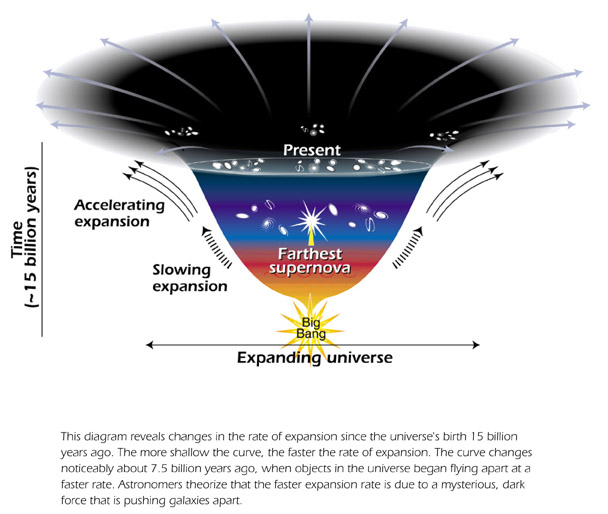 Tamna energija
Energija zbog koje širenje svemira ubrzava
68% ukupne energije svemira
Kozmološka konstanta
Maunderov Minimum
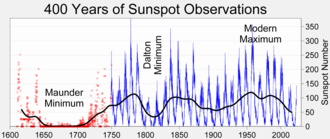 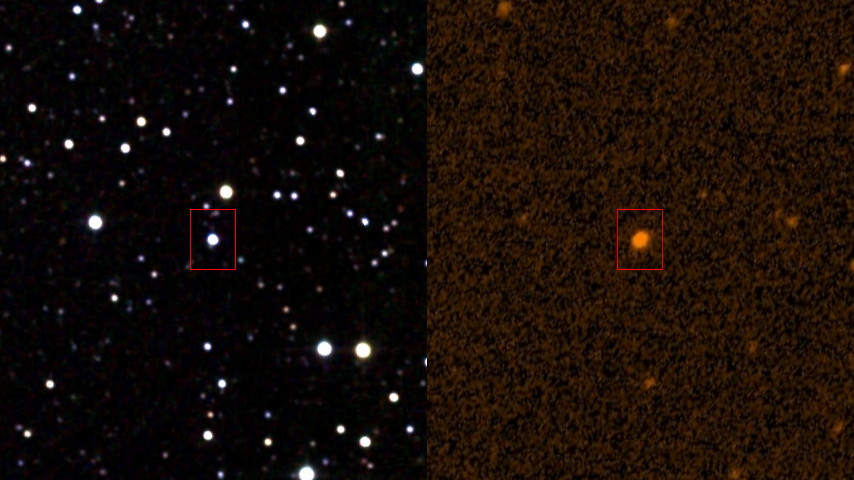 Tabijina zvijezda
Fluktuacija svjetlosti – 22%
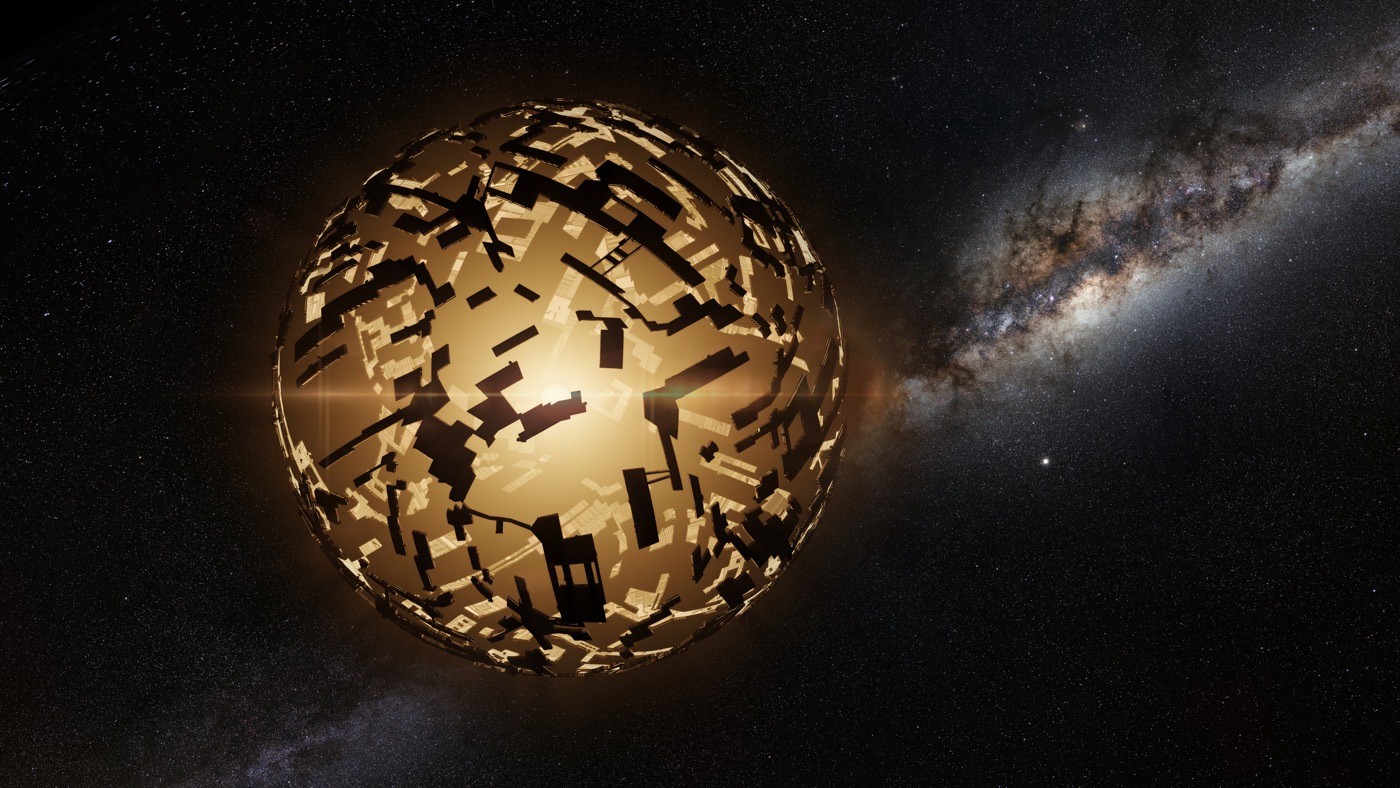 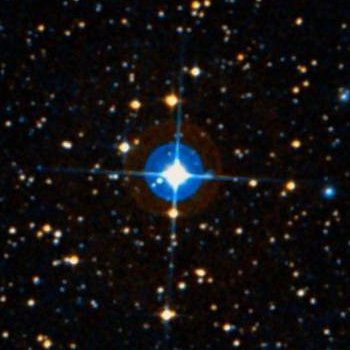 Przybylskijeva zvijezda
Otkrivena 1961.
Nuklearni materijal
Teški metali koji još nisu otrkiveni
Vanzemaljci
Lokalna supernova
Fast radio bursts
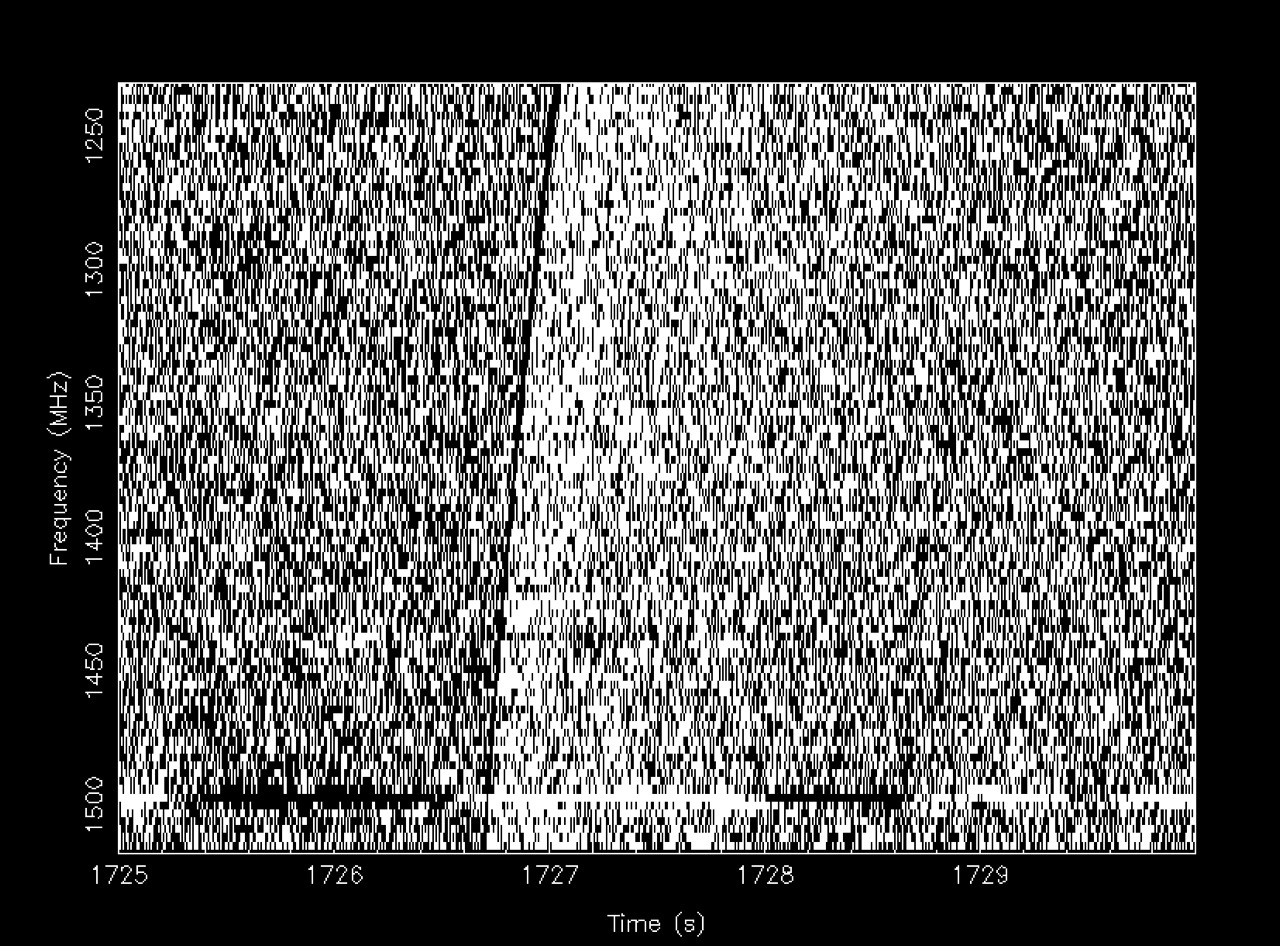 Otkriveni 2007.
Radio pulsevi
<1ms – 3s
Magnetari
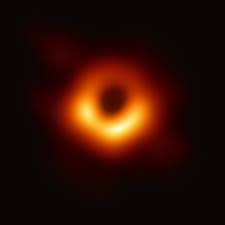 Crne rupe
„No hair” teorem
Unutarnja struktura
Masa, elektricitet, kutni moment
Singularnost
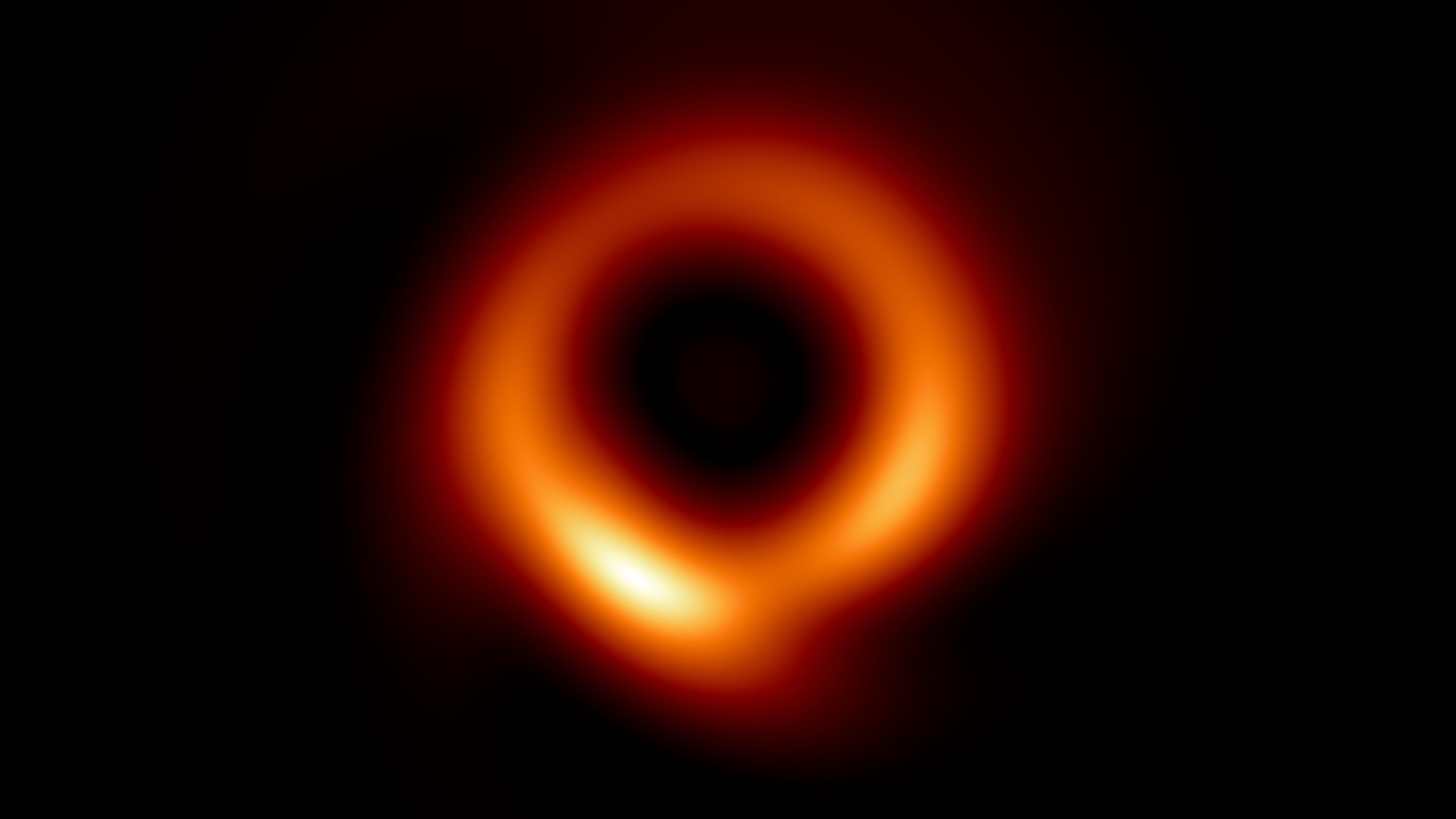 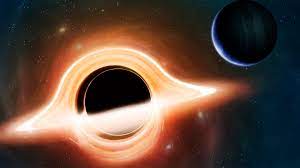 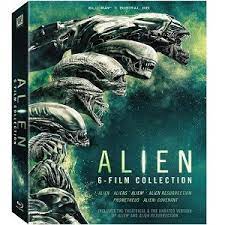 Izvanzemaljski  život
Postoji li život izvan zemlje?
Postoji li inteligentan život izvan zemlje?
Fermijev paradoks
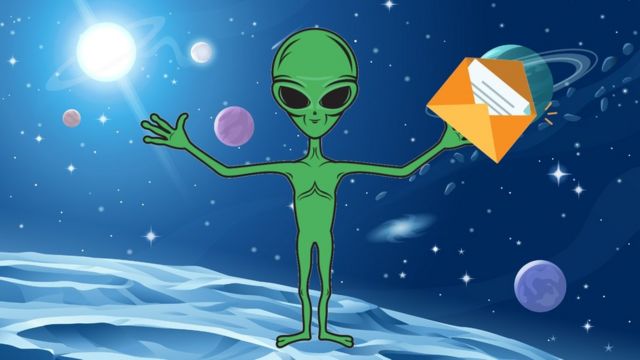 Wow! Signal
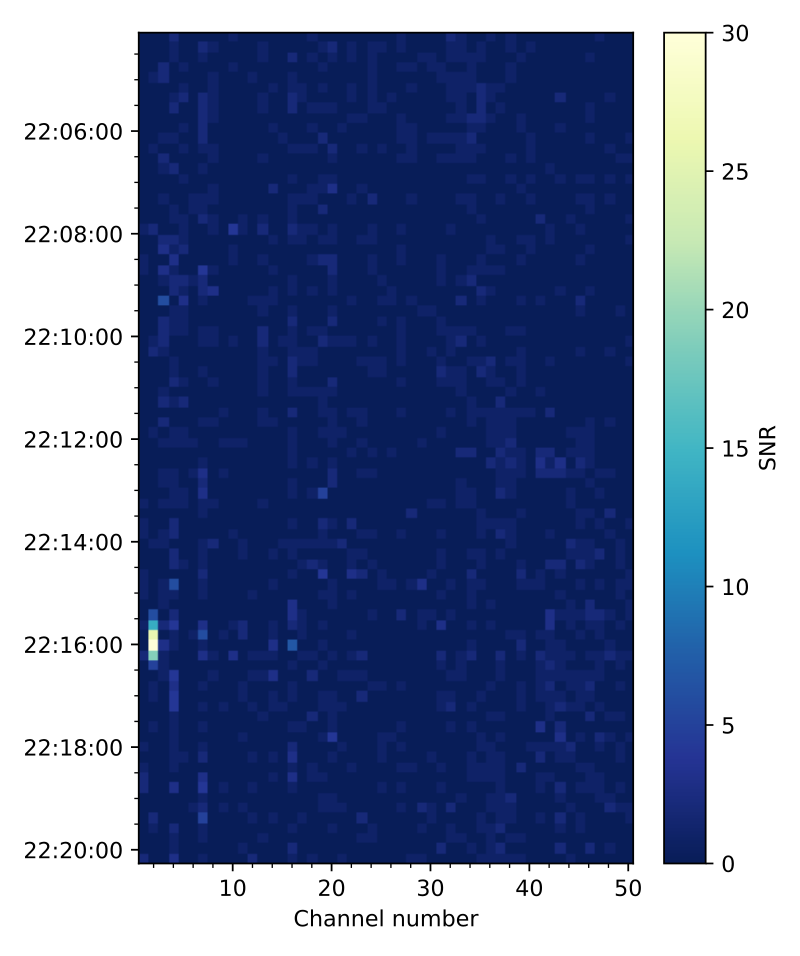 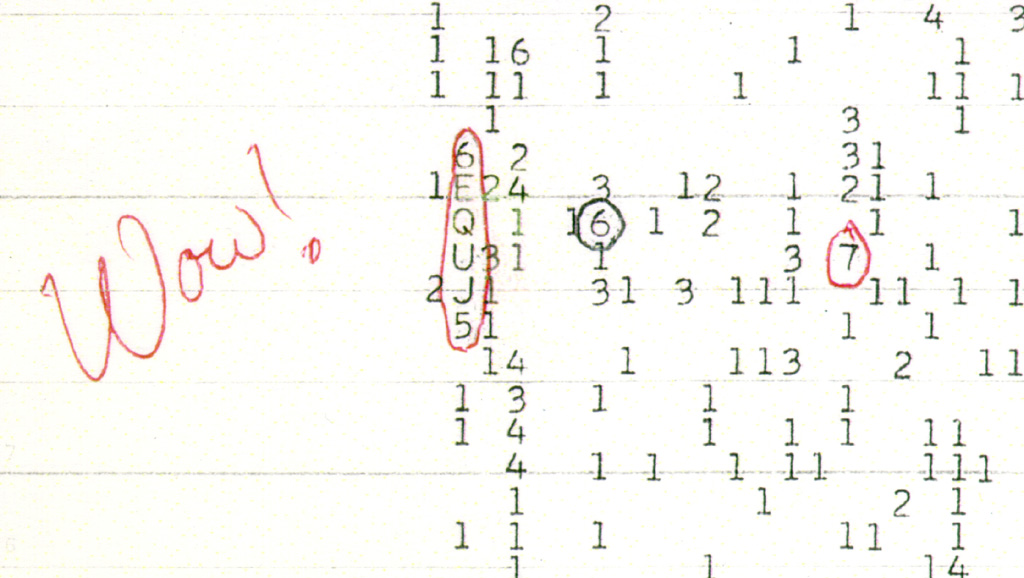 15. kolovoz 1977. – Big Ear
Trajao je 72 sekunde
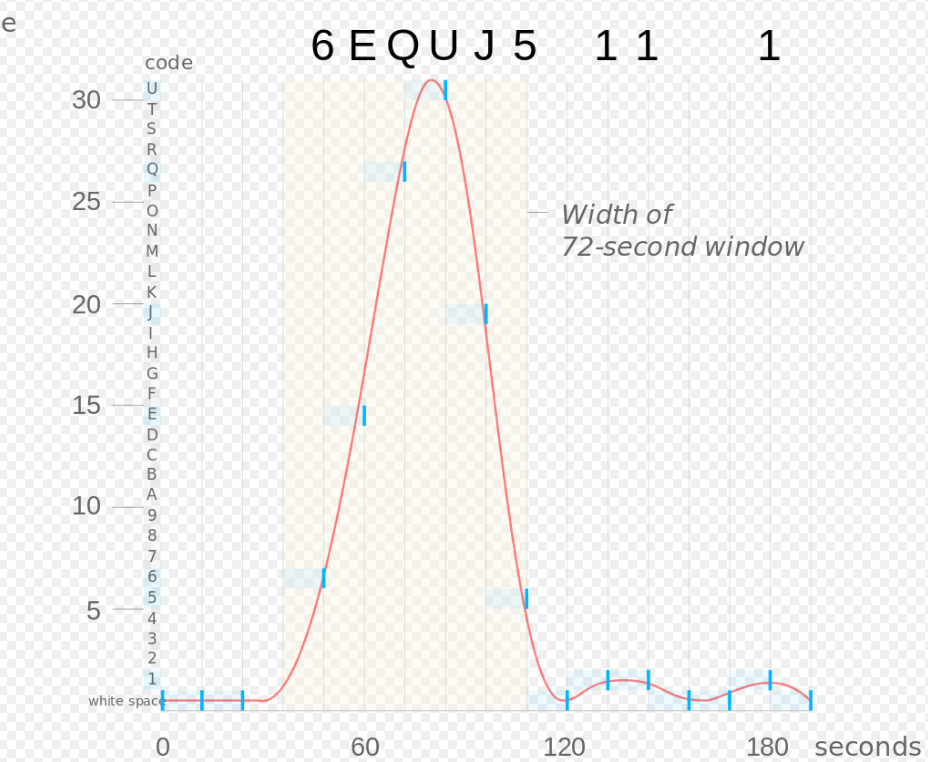 Teme/događaji/astronomski fenomeni o kojima nemam nešto posebno za napisati pa ću ih sve strpati u jedan slajd
Supernove
Predviđanje svemirskog vremena
p-nuclei
Veličina svemira
Multiverzum
Kvazari